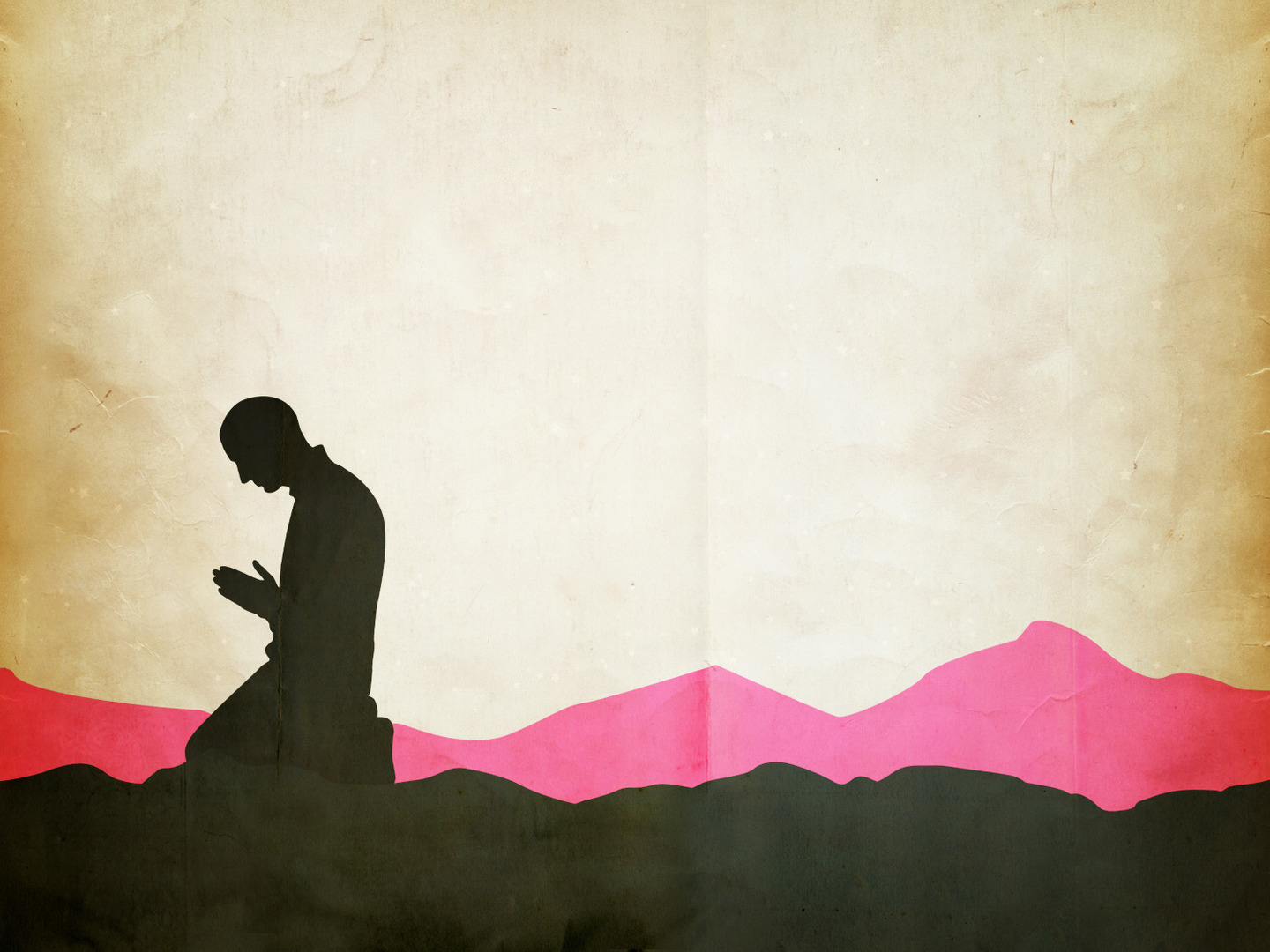 When We Don’t Understand WhyA Study Of Habakkuk
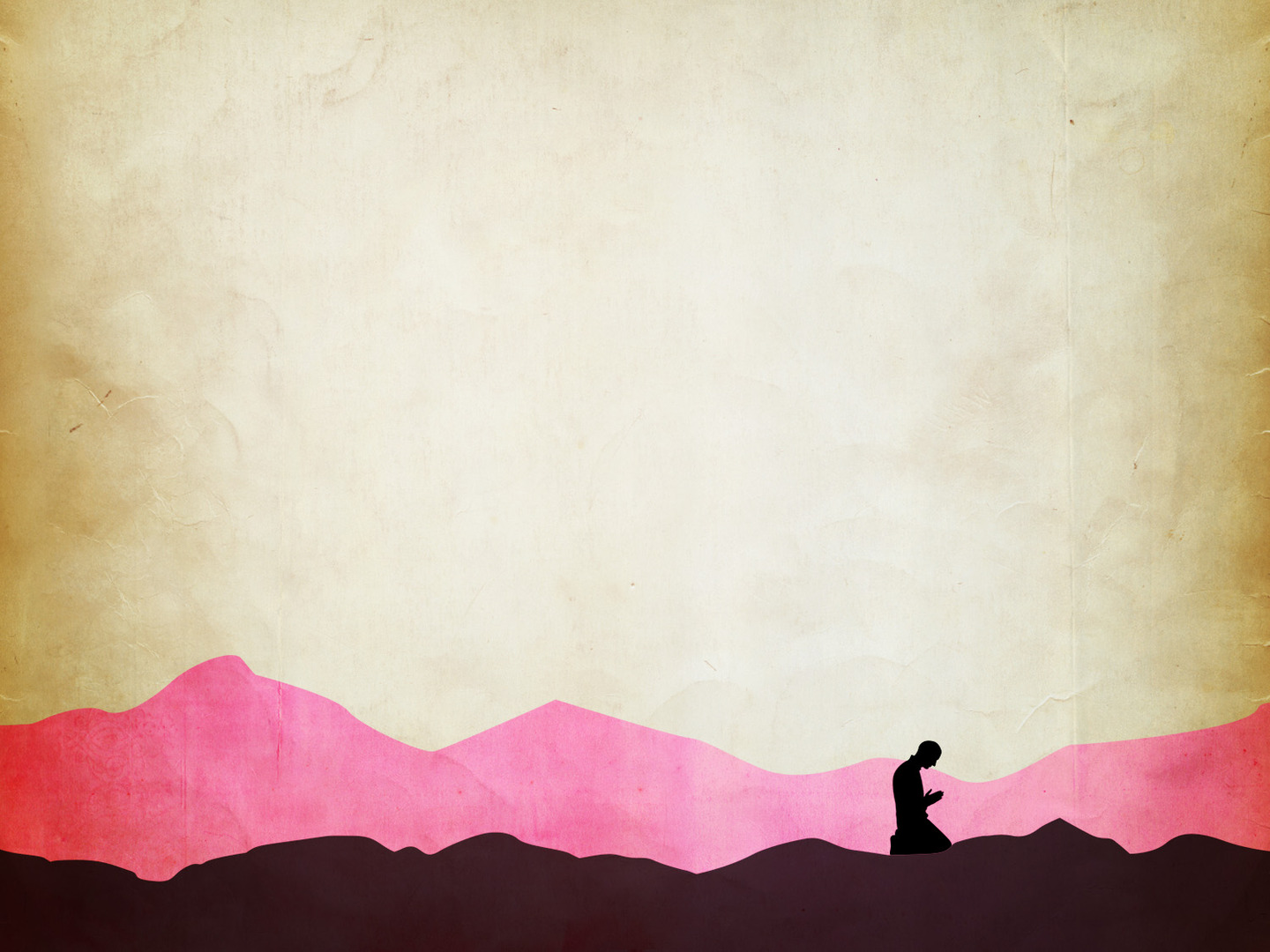 The Book Of Habakkuk
Habakkuk Questions Why God Won’t Judge Guilty Judah1:1-4
God Replies That Babylon Is Coming At God’s Design1:5-11
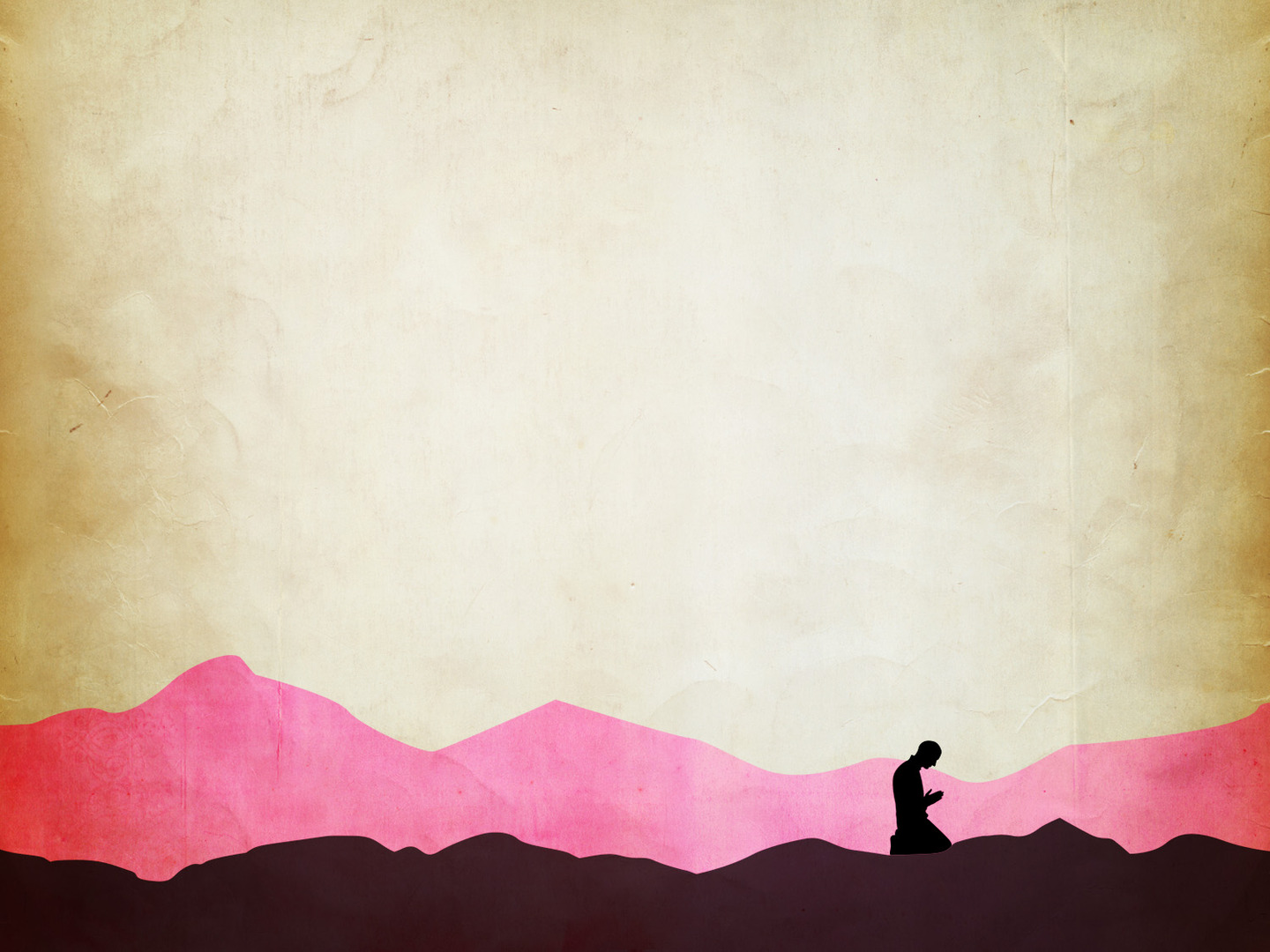 The Book Of Habakkuk
Habakkuk Further Questions Why Evil Babylon Can Conquer Judah1:12-2:1
God Tells Him He Sees Babylon’s Guiltiness2:2-20
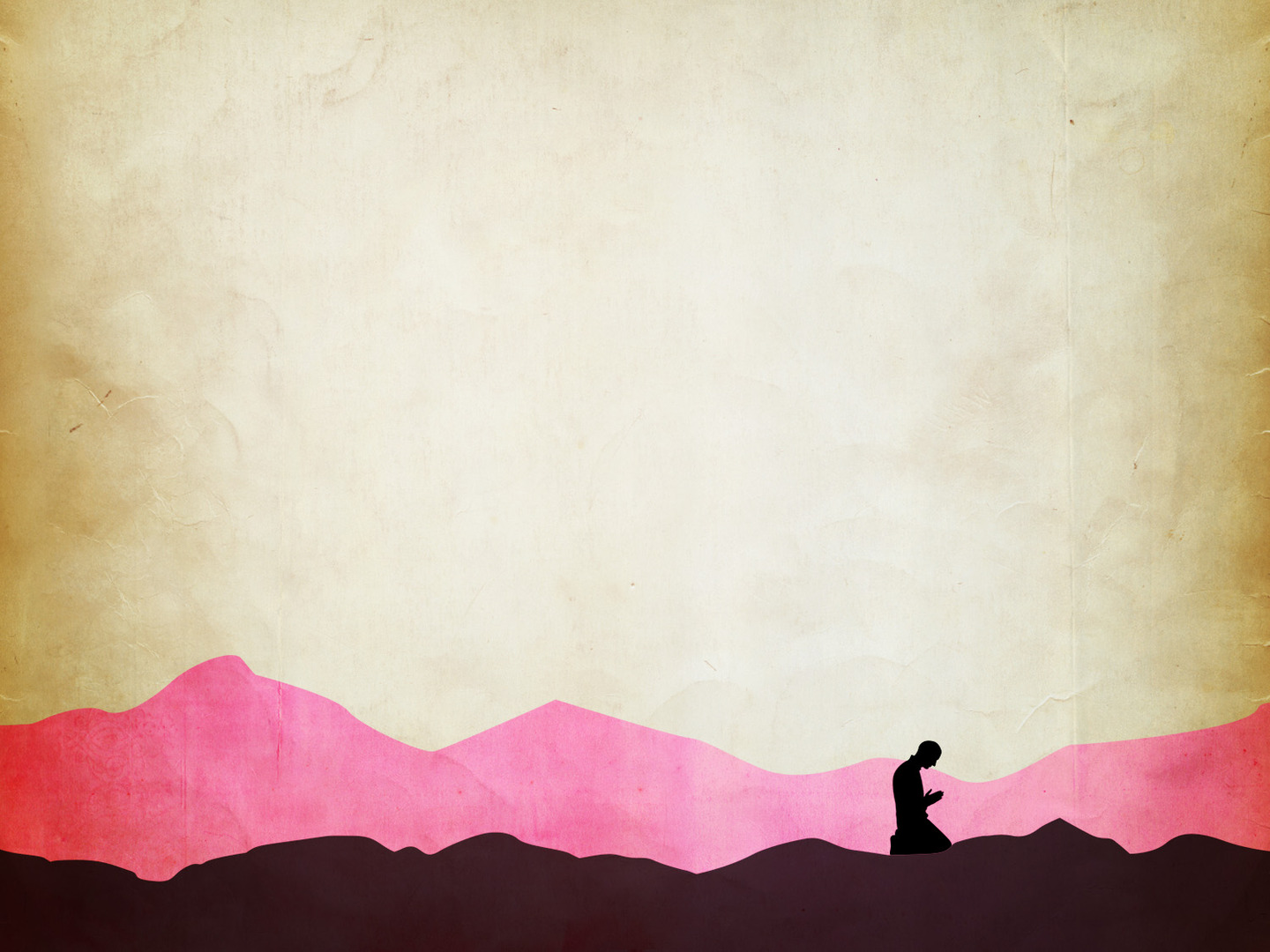 Lessons From Habakkuk
God Sees & Knows AllHab 1:1-2:4, Ps 139:1-16
When I Don’t Understand-Turn To GodHab 1:1-4, 12-17, Is 55:8-9
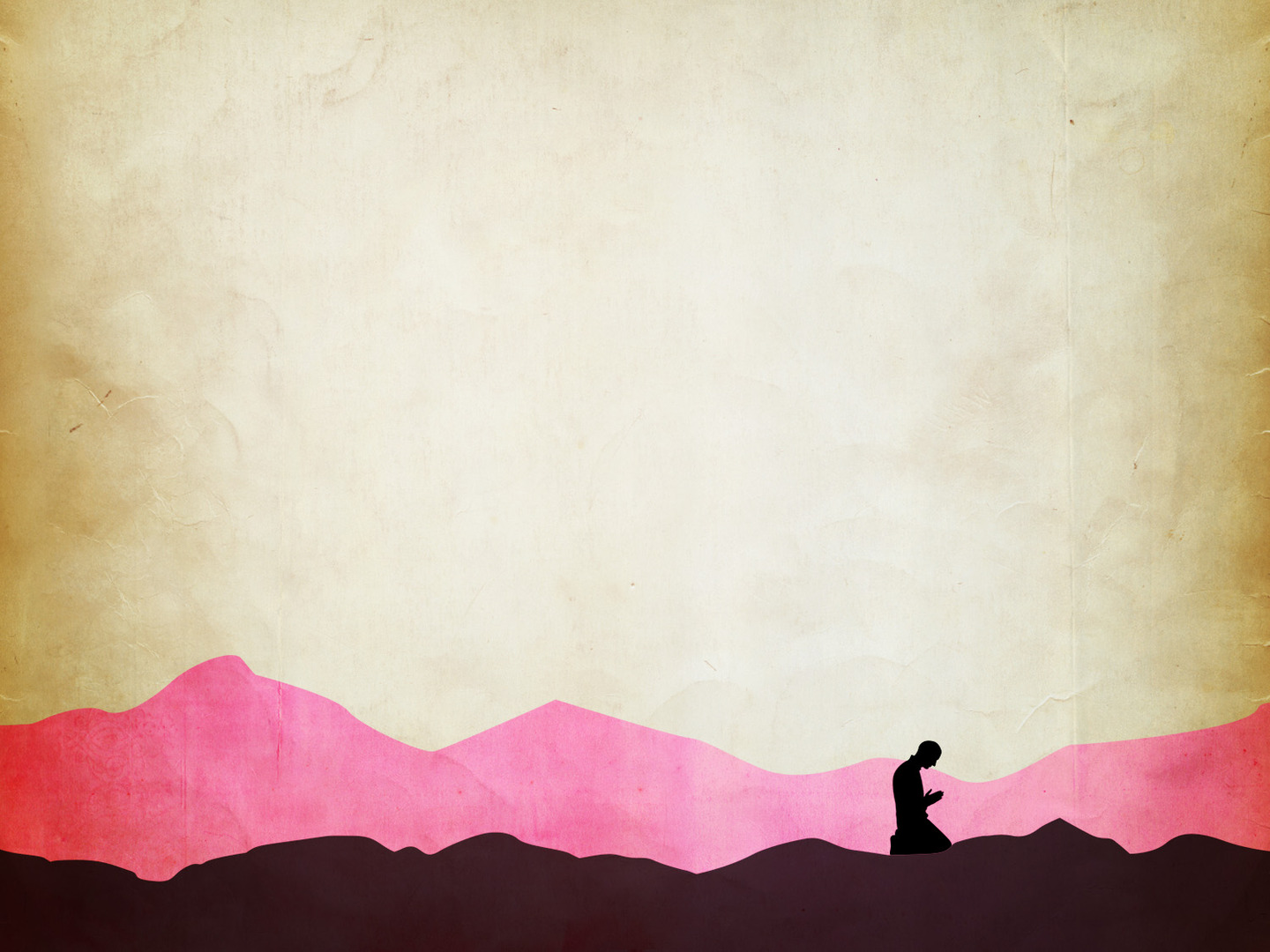 Lessons From Habakkuk
I Won’t Always Love God’s PlanHab 1:12-17, Jonah 1:1-3
I Will Have To Wait On The LordHab 2:1-4, Lam 3:22-27